Муром
История древнего города
Подготовила  Суворова Н.М.,
учитель начальных классов ГБОУ СОШ № 777 
г. Москвы
Город Муром
Город  Муром возвышается на холмах  левого берега  реки Оки.
 К нему  плотно приближаются густые леса. От Москвы  город  удален почти на 315 км.
Город, воспетый в преданиях и легендах
Город Муром воспет в преданиях и легендах, называется не иначе как славный и считается одним из самых древних городов в России. Он основан в 862 году. О нем упоминается в летописи «Повесть временных лет».
Пограничный город Киевской Руси
Древние поселения существовали на этом месте ещё до прихода славян. В  10 веке Муром стал пограничным городом – крепостью Киевской Руси и из-за своего расположения подвергался нападению недружелюбных соседей. В 13 веке был разорен татарской ордой, дважды переживал сильнейшие пожары. Вплоть до 16 века городские постройки были деревянными.
Развитие города
Визиты царских особ во многом определили развитие Мурома: Иван Грозный с войском молился здесь о победе в Казани, а одержав её, велел построить 4 каменных собора.
Занятия жителей города
Вокруг храмов селились люди, занимавшиеся ремеслом. Муром прославился оружейниками, кузнецами, плотниками и хлебопеками.
Купеческий Муром
Постепенно  город  вырос до размеров уездного города, из которого вышло более 350 купеческих династий. Дома строили один краше другого.  В постройках сочетали камень и дерево. Каменным ( вредным для здоровья) был первый этаж с помещениями для приемов, а второй, деревянный - жилым. Купеческие здания сохранились и сегодня в центральной части города.
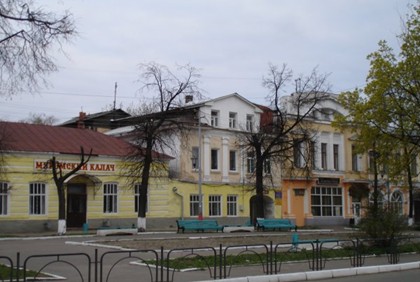 Илья Муромец
Помните, как начинается былина, известная каждому со школьной скамьи: «В древнем граде Муроме, в старинном селе Карачарове жил да был славный богатырь Илья Муромец…» Ученые до сих пор спорят о месте рождения богатыря: действительно это город Муром во Владимирской области или Моровск в окрестностях Чернигова? Муровляне на споры внимания не обращают и  представляют свои доказательства о происхождении знаменитого витязя-земляка. Существует поверье, что именно от скока богатырского коня образовались муромские  родники.
Памятник Илье Муромцу
Памятник знаменитому богатырю установлен на набережной города, где по поверью возвышался Муромский Кремль, не уцелевший после многочисленных разгромов и пожаров. Легендарный воин  с мечом в руке охраняет город и олицетворяет  собой силу физическую и духовную. Высота  этого монумента свыше 20 метров.
Былинный камень
А  это  былинный камень, встречающий въезжающих туристов со стороны Москвы и Владимира. На нем - образ Ильи Муромца  и цитата из «Повести временных лет».
Историко-краеведческий музей
На улице Первомайской  Мурома есть историко-художественный  музей. Здесь хранятся пни, найденные в реке у села Карачарова.  По преданию их вырывал сам Илья Муромец и бросал в реку, защищая город от недругов. Среди музейных экспонатов есть и найденные  в Карачарове   богатырские доспехи  Ильи Муромца.
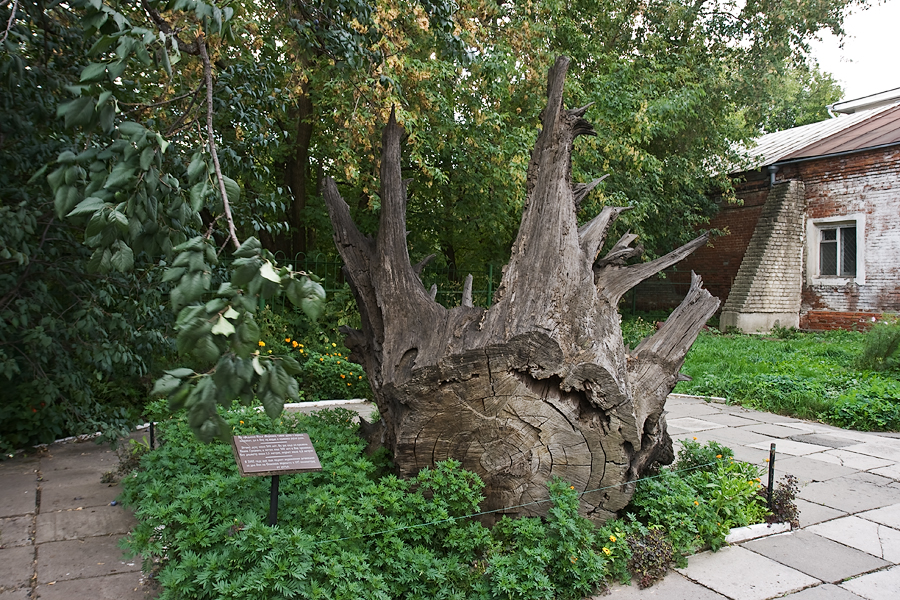 Муромские Святые
История жизни Святых князей Петра и Февронии — это история верности, преданности и настоящей любви, способной на жертву ради любимого человека.
«Повесть о Петре и Февронии»
История   жизни  этой супружеской пары подробно описана в  XVI веке  Ермолаем Еразмом  в древнерусской «Повести о Петре и Февронии». Согласно «Повести», супруги княжили в Муроме в конце 12 - начале 13 веков,  жили счастливо и скончались в один день.
Хранители святости брака
Святые супруги прославились  и благочестием,  и милосердием. Были ли у них дети - устное предание не донесло сведений об этом. Святости они достигли не многочадием,  а взаимной любовью и хранением святости брака. Именно в этом - смысл и назначение его.
День семьи, любви и верности
Пётр  и  Феврония были канонизированы на церковном соборе  1547  года.  С этих  пор Своими молитвами они низводят Небесное благословение на вступающих в брак жениха и невесту.
 Днём памяти святых является   8 июля.
День семьи, любви и верности
В этот день с 2008 года в городе проводятся ежегодные масштабные празднования — День семьи, любви и верности.
Вопросы:
1. На берегу какой реки расположен город Муром?
2. В каком источнике древнерусской литературы есть сведения о этом древнем городе?
3. Зачем приезжал в Муром царь Иван Грозный?
4. Памятник какому русскому богатырю установлен на набережной города? Почему?
5.  Кто такие Пётр и  Феврония  Муромские?
6. Почему  жители города Мурома ежегодно отмечают День семьи, любви и верности?
Использованные ресурсы:
http://www.komandirovka.ru/cities/murom/
https://ru.wikipedia.org/wiki/%D0%9C%D1%83%D1%80%D0%BE%D0%BC
http://www.aerohelp.ru/city/murom
http://hram-troicy.prihod.ru/zhitie_svjatykh_razdel/view/id/113199
http://petr-pavel.kz/novosti/petr-i-fevroniya-muromskie.-istoriya-vechnoj-lyubvi